Household Survey Using Mobile Phones in Mali
Methodological Workshop on Measuring Impacts of Refugees and IDPs on Host Countries and Host Communities (November 20-21, 2015)
Alvin Etang Ndip (Economist, Poverty & Equity GP)
Background: Events of the Current Crisis in Mali
Background: Mali Displaced people
500,000 people displaced 
    at the height of the crisis
Refugees as of May 2015
52,300 in Mauritania
70,000 in Niger
13,000 in Burkina Faso
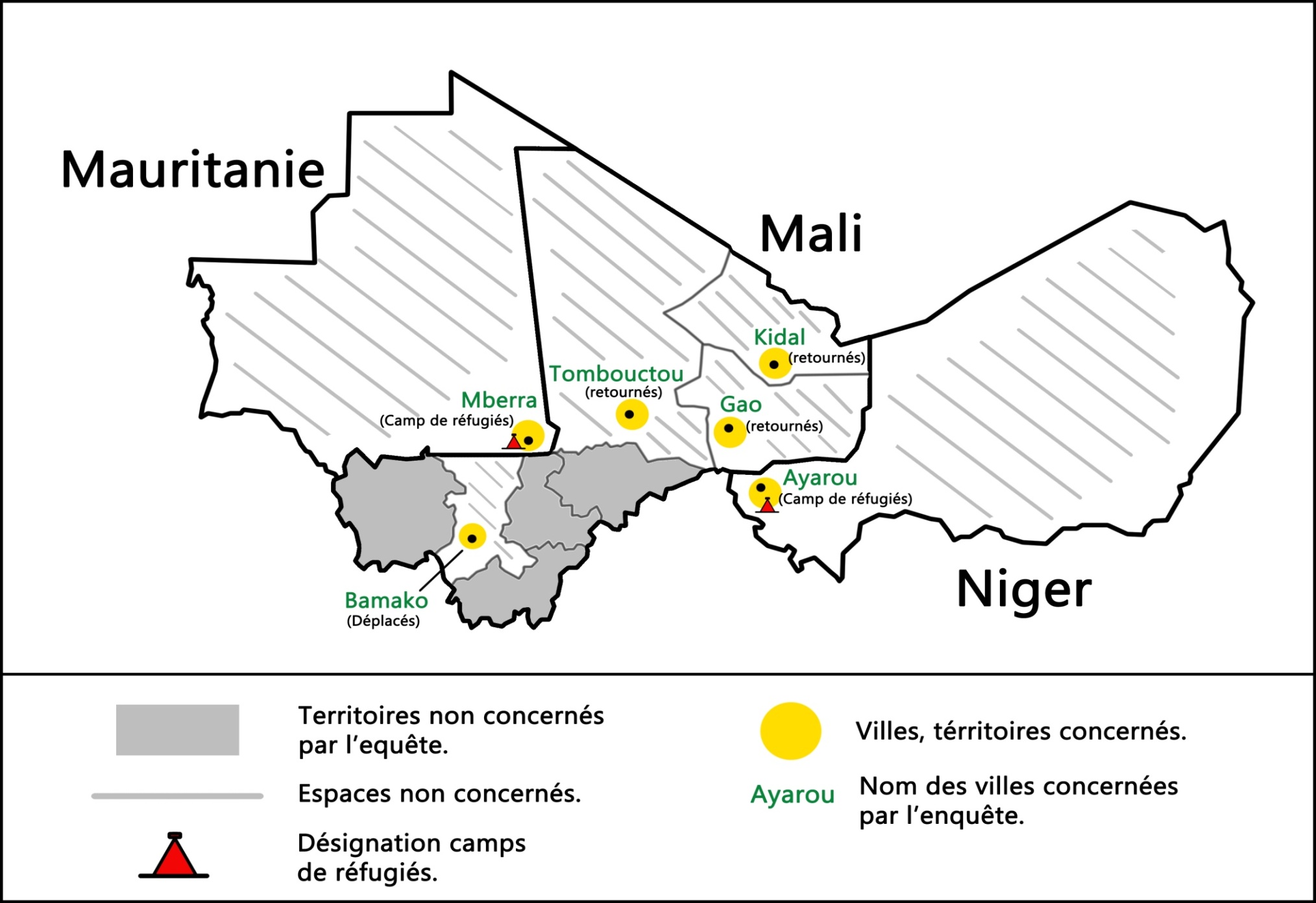 ￼
The Challenge: Obtaining information in a fragile environment
Mobile population 
Socio-economic data on refugees and IDPs are rare 
Longer-term consequences of displacement on household welfare are not well researched and understood
Data often limited to the economic impact of refugees on host states and the ways in which refugees and IDPs engage in income-generating activities.
Information on returnees, once back in their place of origin, is hardly available.
Challenges for decision-making 

So…
How can we track a moving populations over time? 
How can we collect welfare information that is relevant, reliable and timely?
[Speaker Notes: Providing data on the welfare of IDPs, refugees and returnees that goes beyond economic impact and includes security, social cohesion, education, levels of trust in the government and its institutions, the potential for conflict resolutions as well as income, and employment. By analyzing both the impact of the crisis as well as the impact of returning home versus remaining in displacement 
The paper combines data from a face to face baseline survey, with information collected during mobile phone interviews from respondents identified during the baseline. In this way we are able to collect data on a monthly basis. It allows us not only to measure changes over time, it also permits following displaced and refugee households after they have returned 

Field work is being conducted by GISSE, a local research institute 

$$$: Innovation Grant and the Global Program on Forced Displacement (GPFD)]
Mobile phones offer new possibilities for collecting information from the displaced
What does it take?
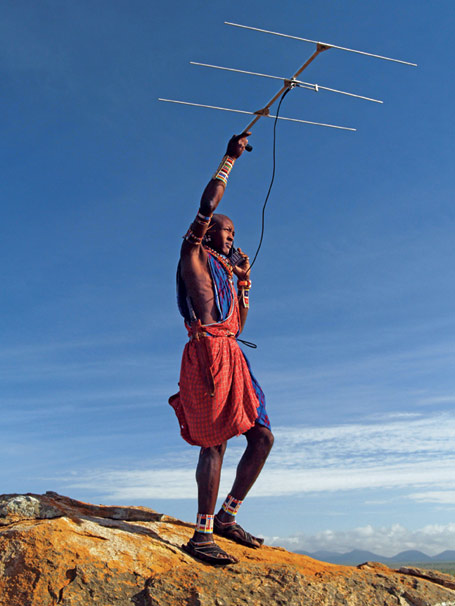 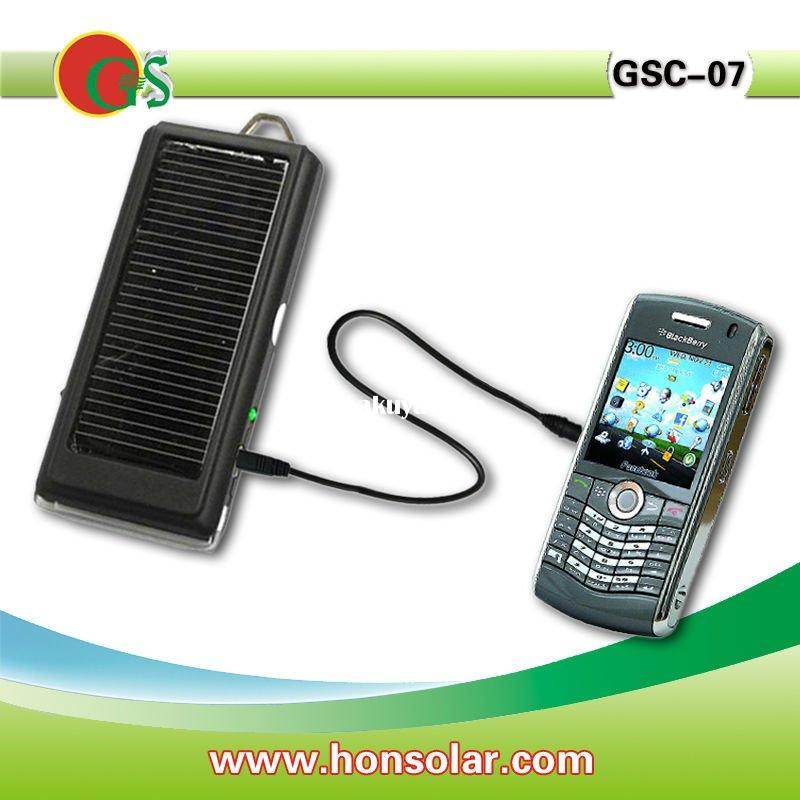 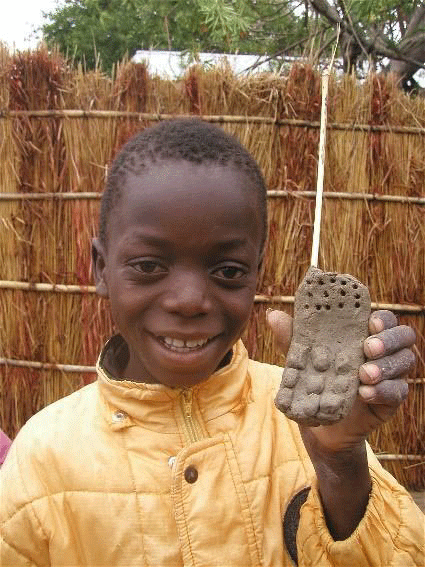 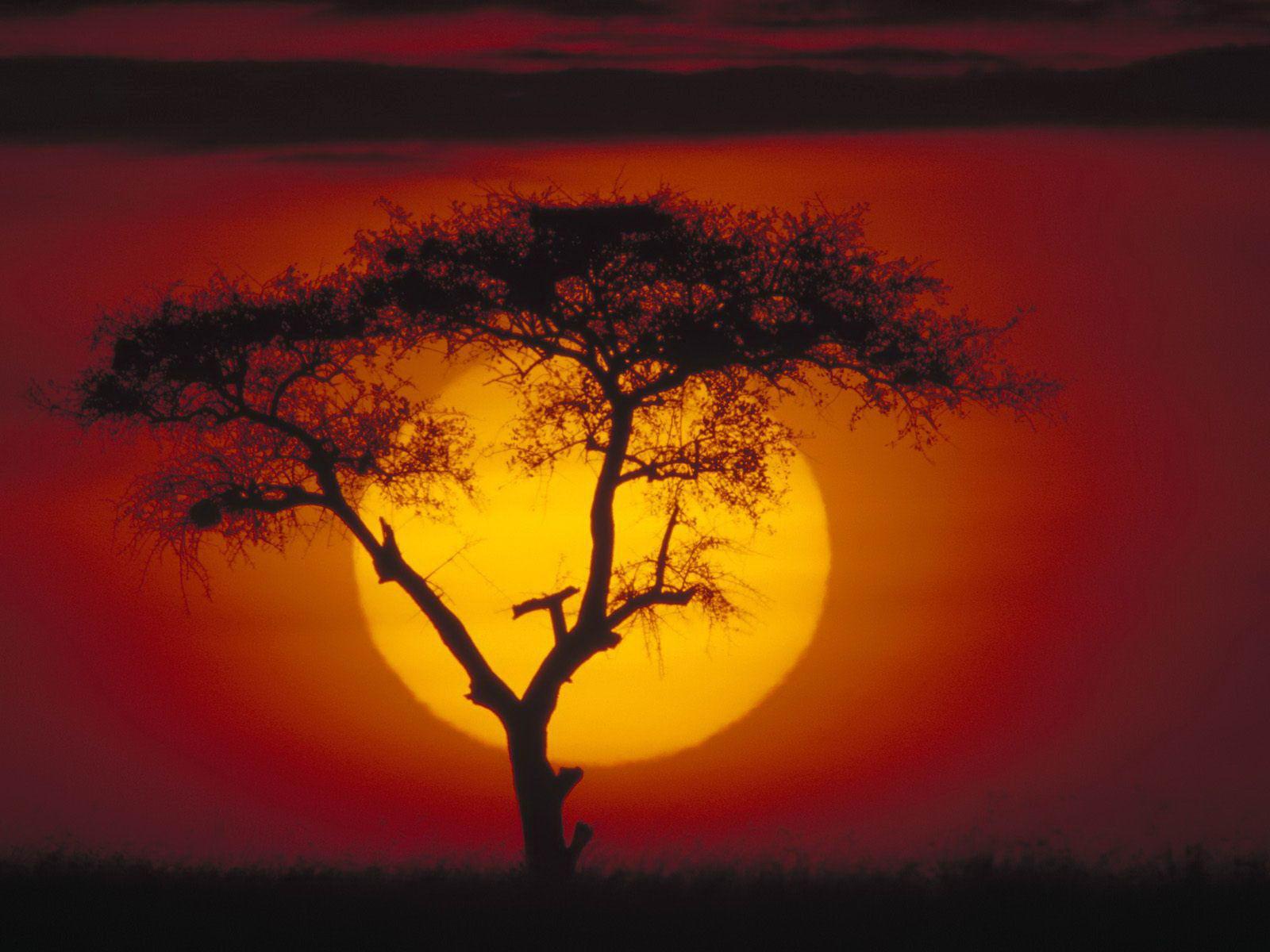 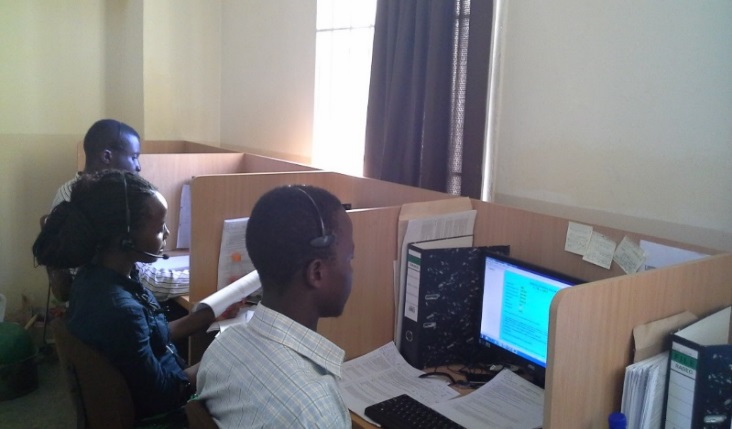 [Speaker Notes: Mobile phones offer new possibilities for household data collection ….
... but don’t get carried away by the technological possibilities; live calls are the way to go in Africa]
The Approach: Listening to Displaced People Survey – Mali
(1) Face-to-Face Baseline Survey
Combine a face-to-face baseline survey with monthly mobile phone interviews to: 
Understand characteristics of the displaced
Collect information on incentives and challenges for return
Track welfare
Understand changing perceptions on social and political issues
(2) Monthly phone interviews 
SMS
IVR
USSD
Live calls
... but don’t get carried away by the technological possibilities; live calls are the way to go
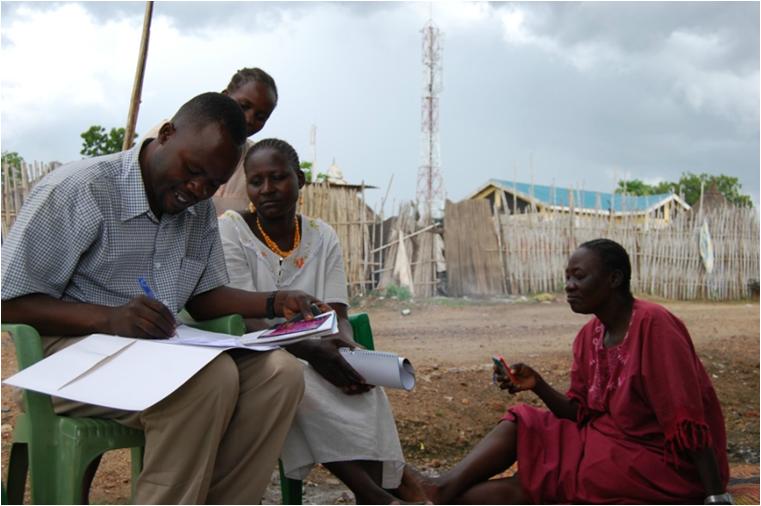 [Speaker Notes: Baseline as an elaborate interview

Monthly – not more than 20 minutes

We aim to observe a trend by proaching the same subjects every month

But we all so leave felxibility to enter into depth in case there is an issues that needs deeper understanding

Finally, monthly questions change every month to touch upon important political, social securty related developments]
How does it work?
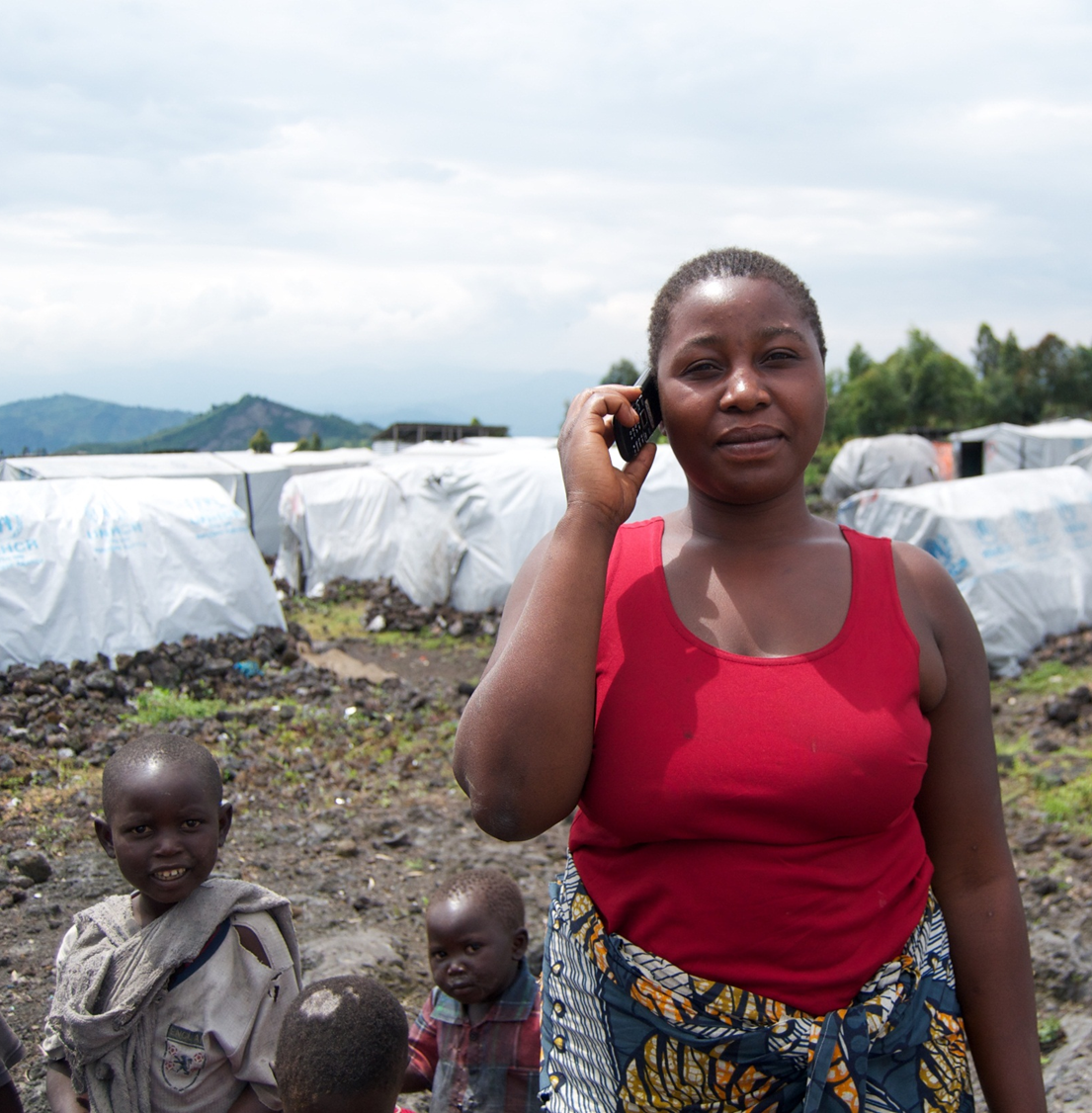 Call Center
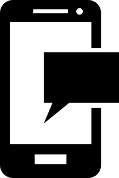 Baseline survey
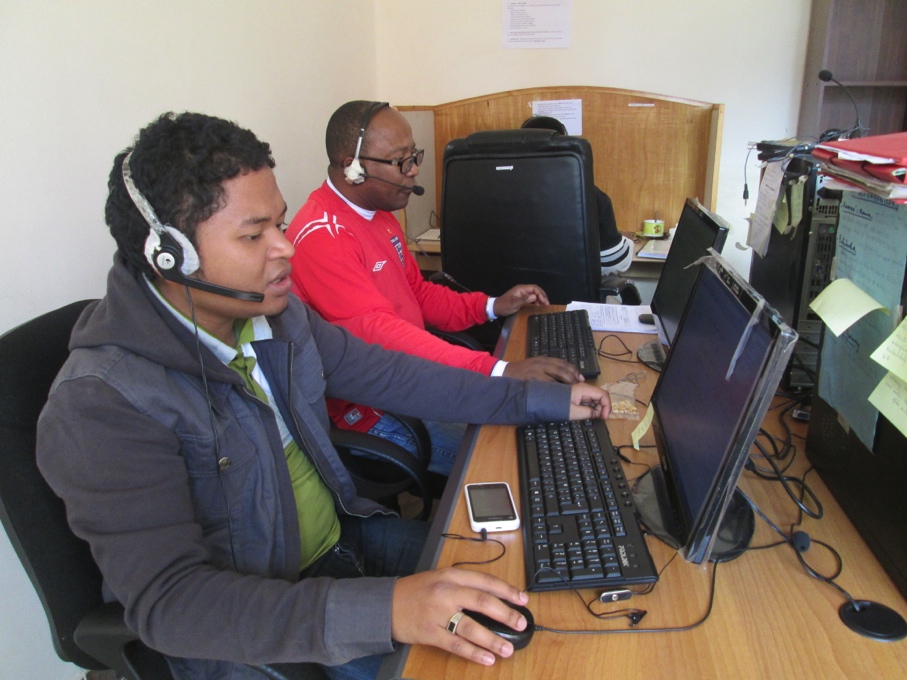 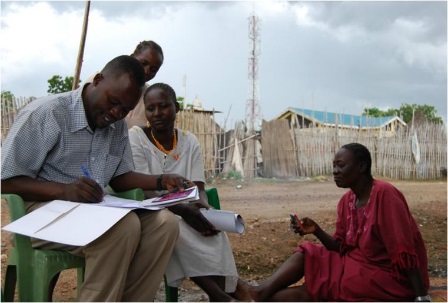 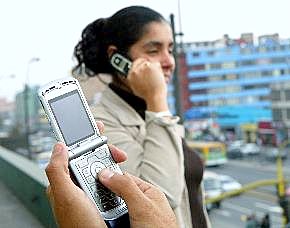 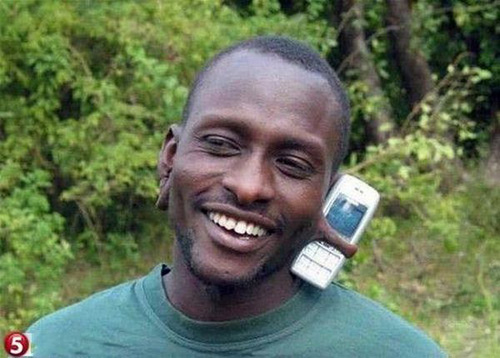 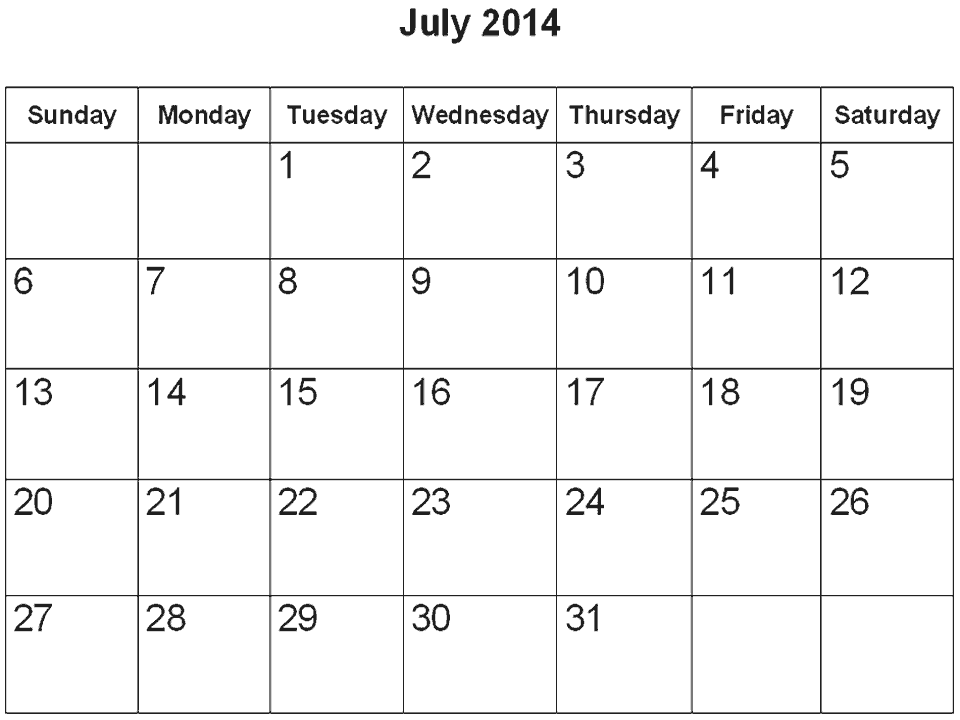 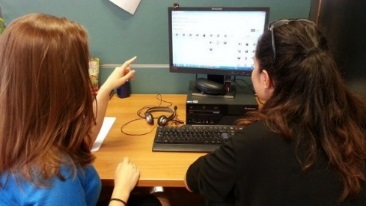 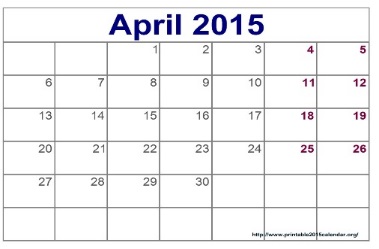 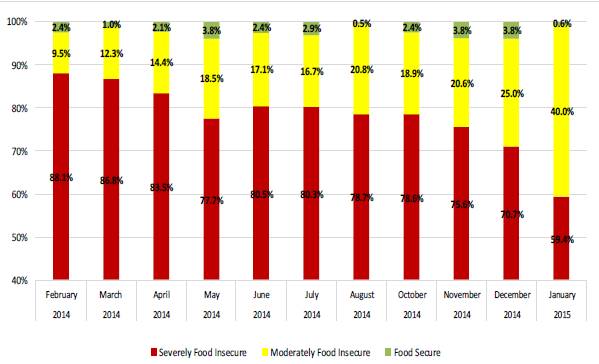 The Sample
500 individuals
Target groups: IDPs, refugees and returnees
51% male; 49% female
Random selection of households and individuals
Representative of IDPs in Bamako, refugees in Niger and Mauritania and returnees to the regional capitals in the North 
Doesn’t include those who were not displaced by the crisis & those who returned to places other than the three regional capitals in the North. 
Sub-sample of IDPs includes exclusively IDPs in Bamako
Refugee sub-sample only refugees in Niger and Mauritania
Returnee group includes people who were displaced elsewhere (33%)
[Speaker Notes: - Bamako was selected because it is home to a large number of IDPs. The two refugee camps in Mauritania and Niger were selected to obtain a sample of refugees. Returnees were identified in the regional capitals of Timbuktu, Gao and Kidal because this was feasible with the available funds. 

- Our sample does not cover those that were never displaced and those that are returning to other places besides the regional capitals. While our IDP category focuses exclusively on IDPs in Bamako, and the refugee category only includes refugees in Niger and Mauritania our returnee category does include people who were displaced elsewhere (43%).]
Sampling method
Bamako: Listing information of all households with IDPs was available from the International Organization for Migration (IOM). Based on this data 10 districts were selected and in each district 10 households were randomly identified. 
Gao, Timbuktu and Kidal: No listing data was available and the cities were divided into different sectors. Enumerator assigned a starting point in a sector, a direction (North, South, East, West) and based on the code of the day selected the first household. Max 6 houses interviewed from one starting point. 
Mauritania: same method was applied as in Gao, Timbuktu and Kidal
Niger: Listing data was available, thus a similar methodology to that of Bamako 
Selecting an individual in the household: all adults (18 years +) in the hh assigned a random birthdate using a prefabricated table. The person whose artificial birthday was closest to the actual date was selected as the individual to participate in this study
[Speaker Notes: - Bamako was selected because it is home to a large number of IDPs. The two refugee camps in Mauritania and Niger were selected to obtain a sample of refugees. Returnees were identified in the regional capitals of Timbuktu, Gao and Kidal because this was feasible with the available funds. 

- Our sample does not cover those that were never displaced and those that are returning to other places besides the regional capitals. While our IDP category focuses exclusively on IDPs in Bamako, and the refugee category only includes refugees in Niger and Mauritania our returnee category does include people who were displaced elsewhere (43%).]
Questions
Migration
Violence and Insecurity 
Social Cohesion
Nutrition and Food Security
Employment and Education
Perception of well-being
Governance
Questions of the Month
[Speaker Notes: - Bamako was selected because it is home to a large number of IDPs. The two refugee camps in Mauritania and Niger were selected to obtain a sample of refugees. Returnees were identified in the regional capitals of Timbuktu, Gao and Kidal because this was feasible with the available funds. 

- Our sample does not cover those that were never displaced and those that are returning to other places besides the regional capitals. While our IDP category focuses exclusively on IDPs in Bamako, and the refugee category only includes refugees in Niger and Mauritania our returnee category does include people who were displaced elsewhere (43%).]
Challenges/Lessons Learnt
Due to difficulties with authorities in the camp in Burkina Faso, it was replaced by the camp in Niger. This delayed the fieldwork by a few weeks
Difficulty accessing the North – Using a local firm (GISSE) was helpful 
Challenge of attrition/non-response ---not a concern 
Was becoming hard to reach all respondents in the Mauritania camp ---resolved 
Mobile phone surveys can be useful for tracking welfare of a moving population  
This combination was found to present a good and robust way to monitor the impact of conflict on hard-to-reach populations who at times live in areas inaccessible to enumerators.

Details in: 
Etang A., Hoogeveen J, Lendorfer J. (2015) “Socioeconomic Impact of the Crisis in North Mali on Displaced People” World Bank Policy Research Working Paper No. 7253 (May 2015). Washington, D.C. : World Bank Group. Available online at  http://documents.worldbank.org/curated/en/2015/05/24436850/socioeconomic-impact-crisis-north-mali-displaced-people
[Speaker Notes: - Bamako was selected because it is home to a large number of IDPs. The two refugee camps in Mauritania and Niger were selected to obtain a sample of refugees. Returnees were identified in the regional capitals of Timbuktu, Gao and Kidal because this was feasible with the available funds. 

- Our sample does not cover those that were never displaced and those that are returning to other places besides the regional capitals. While our IDP category focuses exclusively on IDPs in Bamako, and the refugee category only includes refugees in Niger and Mauritania our returnee category does include people who were displaced elsewhere (43%).]
Thank you